“Дапамажыце вавёрачцы сабраць арэхі”
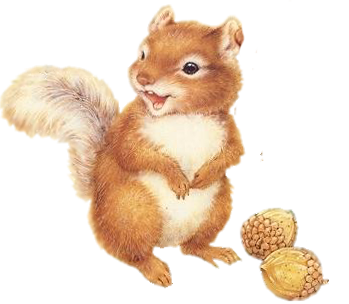 9-3
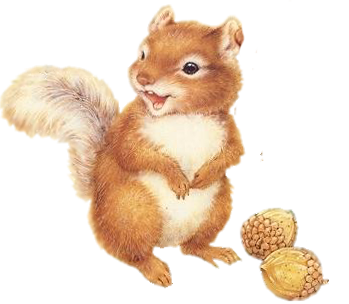 3+4
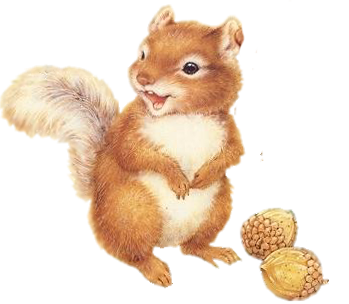 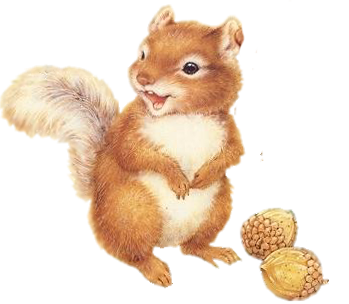 5+2
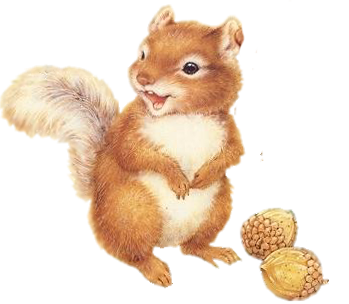 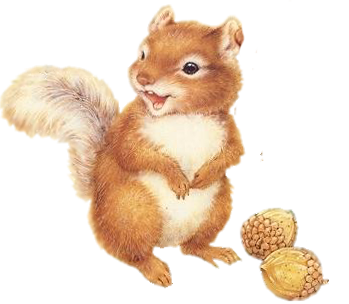 0+7
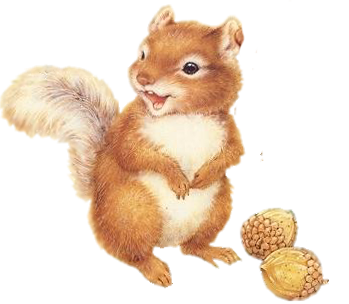 8-3
6-2
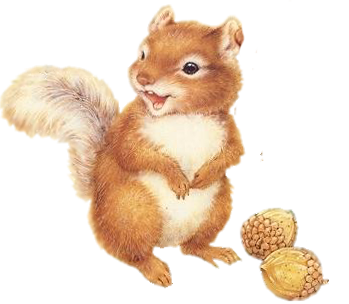 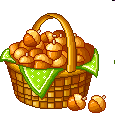 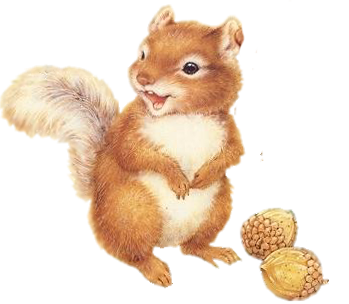 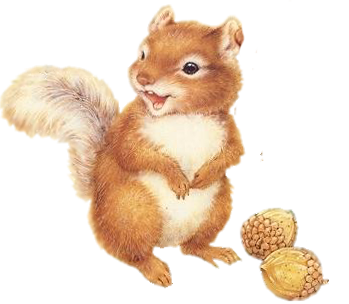 7
8-7
6+1
9-2
Малайцы!